Stamps ofUnique Materials
by
Kelly Armstrong

A 2023 Presentation for the Rochester Philatelic Association.
Introduction
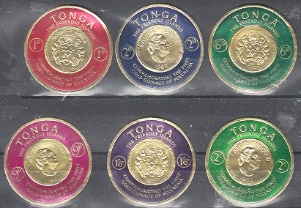 For more than a century postage stamps were, for the most part, all the same being printed on paper.  But things changed in the 1960s when countries started experimenting by using other materials as substrates and/or embellishing paper in ways never before seen.  Such creations have exploded onto the philatelic marketplace and continue into today.  Here is a small sample of them.
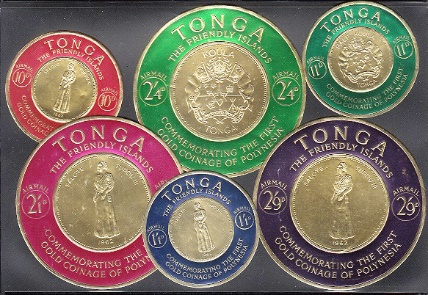 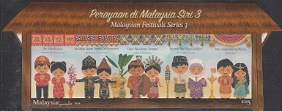 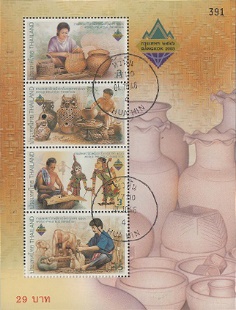 2- Malaysia
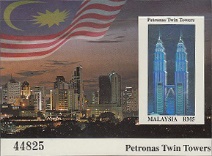 1- Thailand
3- Malaysia
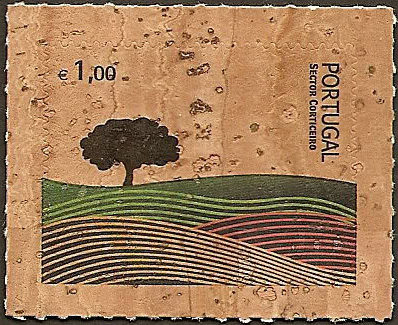 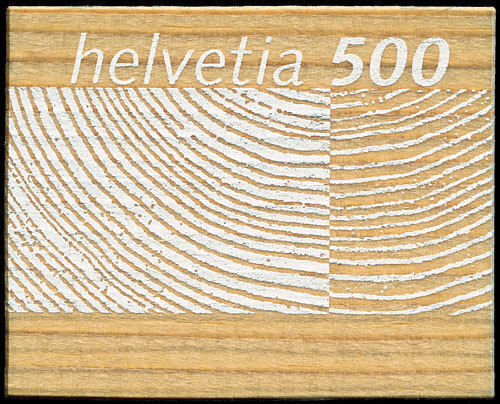 5- Switzerland
4- Portugal
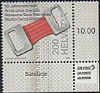 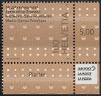 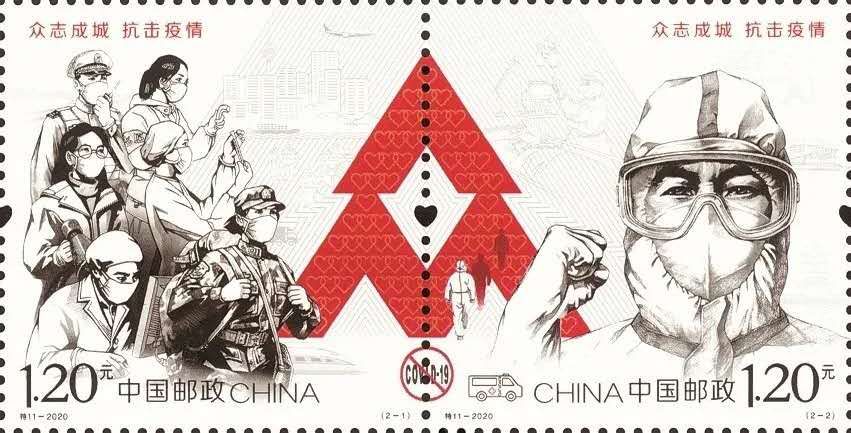 7- China
6- Switzerland
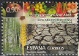 8- Spain
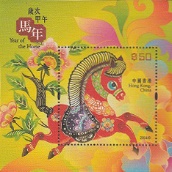 9- Singapore
10- Hong Kong
11- Thailand
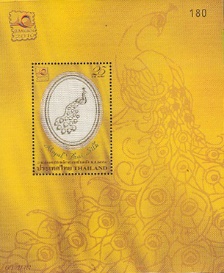 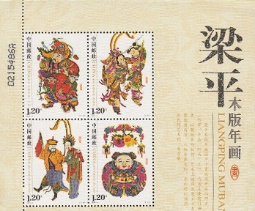 12- China
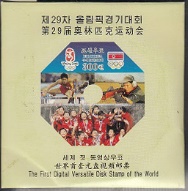 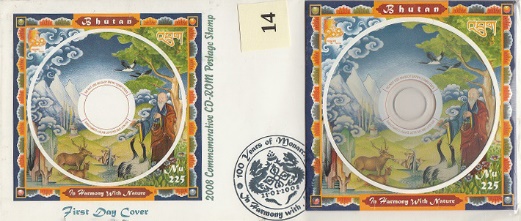 13- North Korea
14- Bhutan
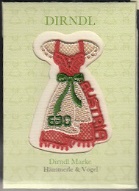 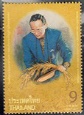 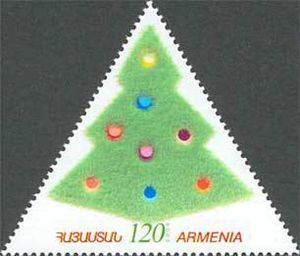 17- Armenia
16- Thailand
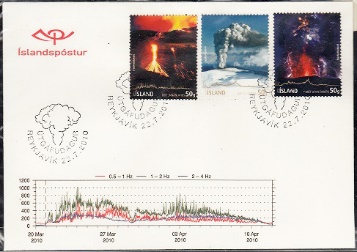 15- Austria
18- Iceland
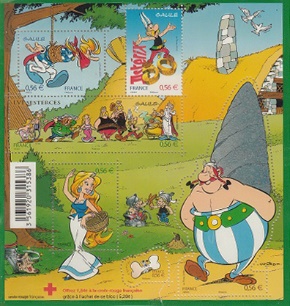 19- France
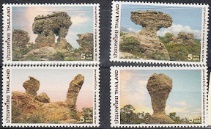 20- Thailand
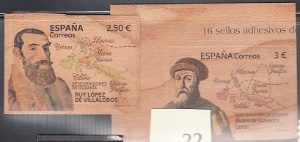 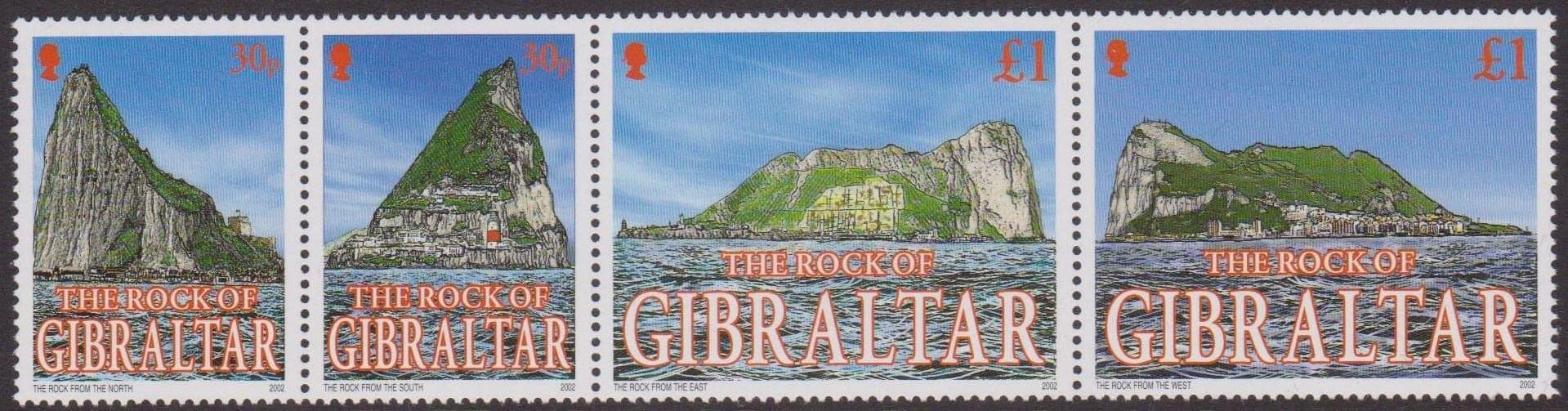 21- Gibraltar
22- Spain
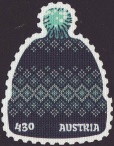 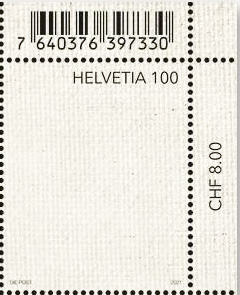 23- Austria
24- Switzerland
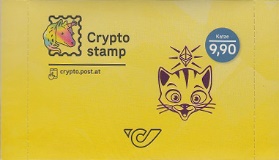 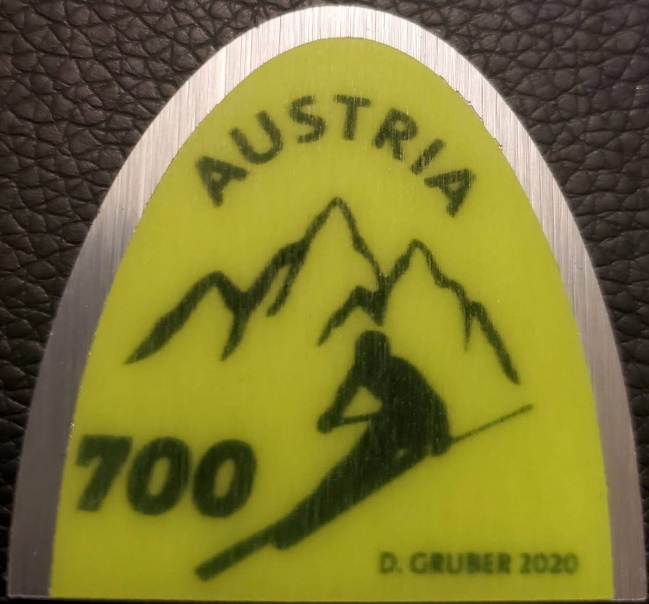 25- Austria
26- Austria
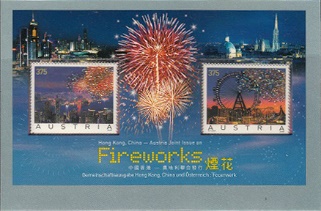 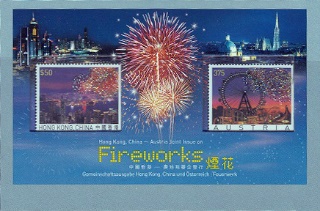 27B- Hong Kong
27A- Austria
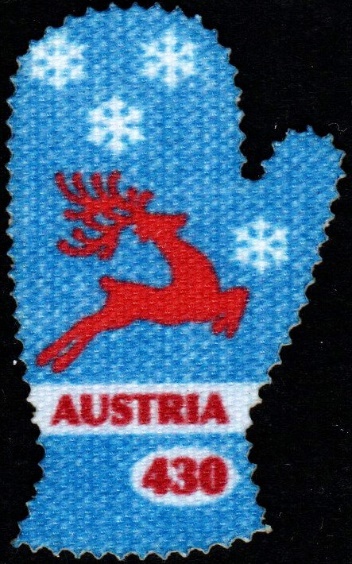 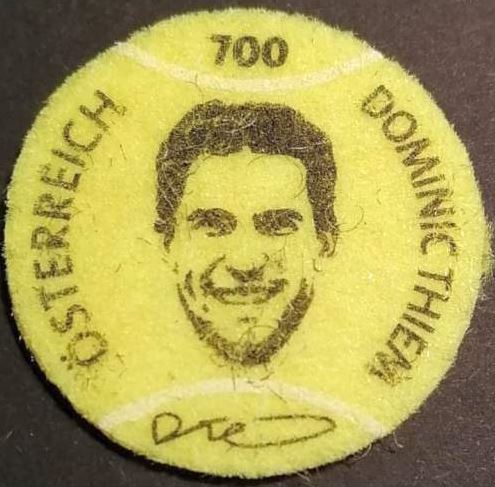 28- Austria
29- Austria
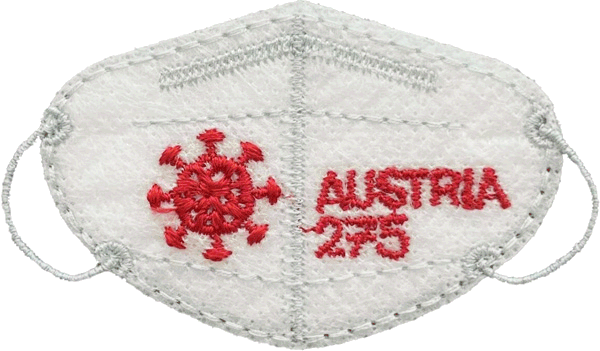 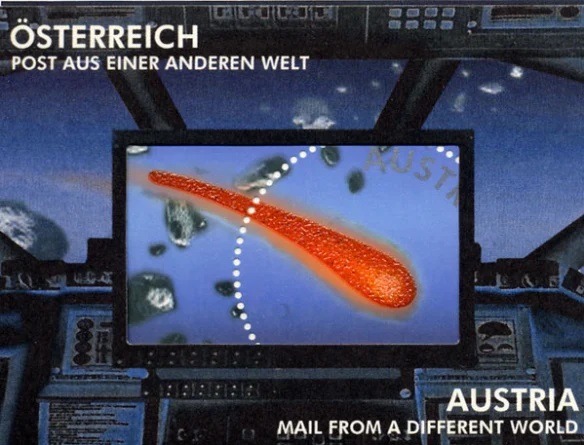 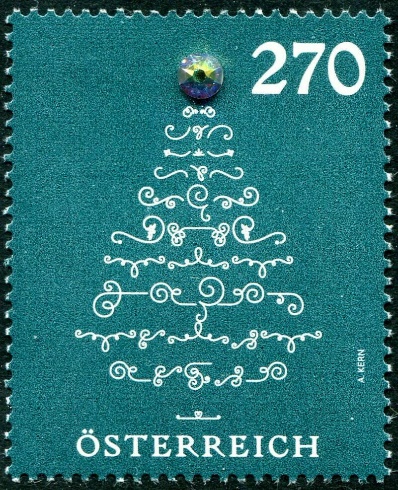 30- Austria
32- Austria
31- Austria
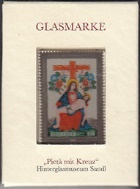 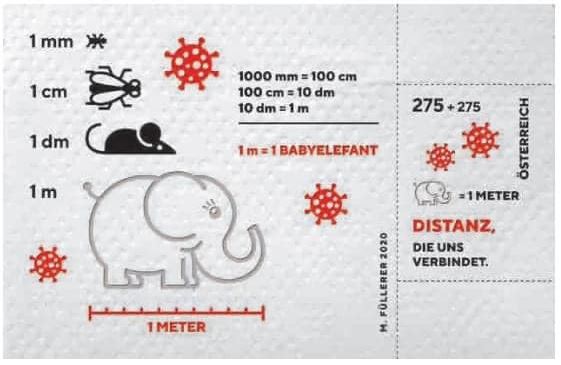 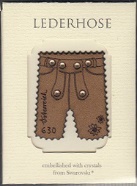 35- Austria
33- Austria
34- Austria
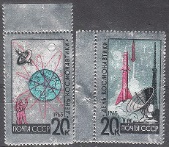 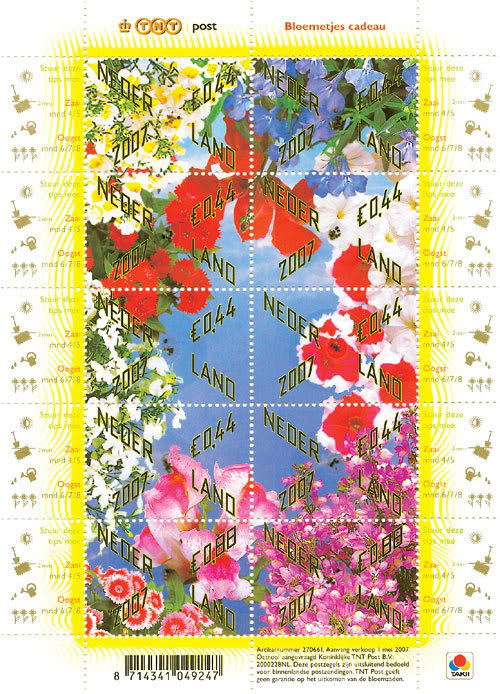 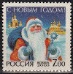 36- Austria
37- Austria
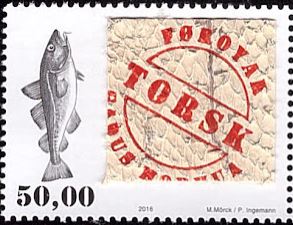 39- Netherlands
38- Faroe Islands
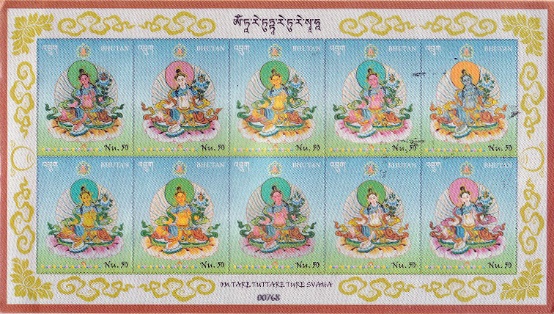 40- Spain
41- Bhutan
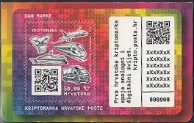 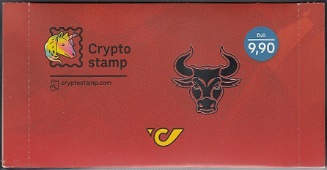 43- Austria
42- Croatia
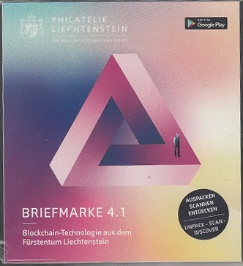 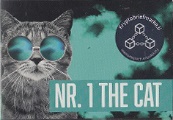 44- Liechtenstein
45- Austria
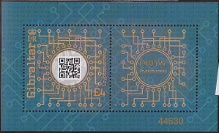 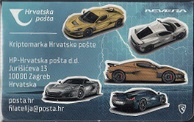 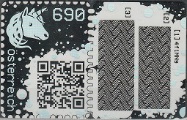 46- Gibraltar
47- Croatia
48- Austria
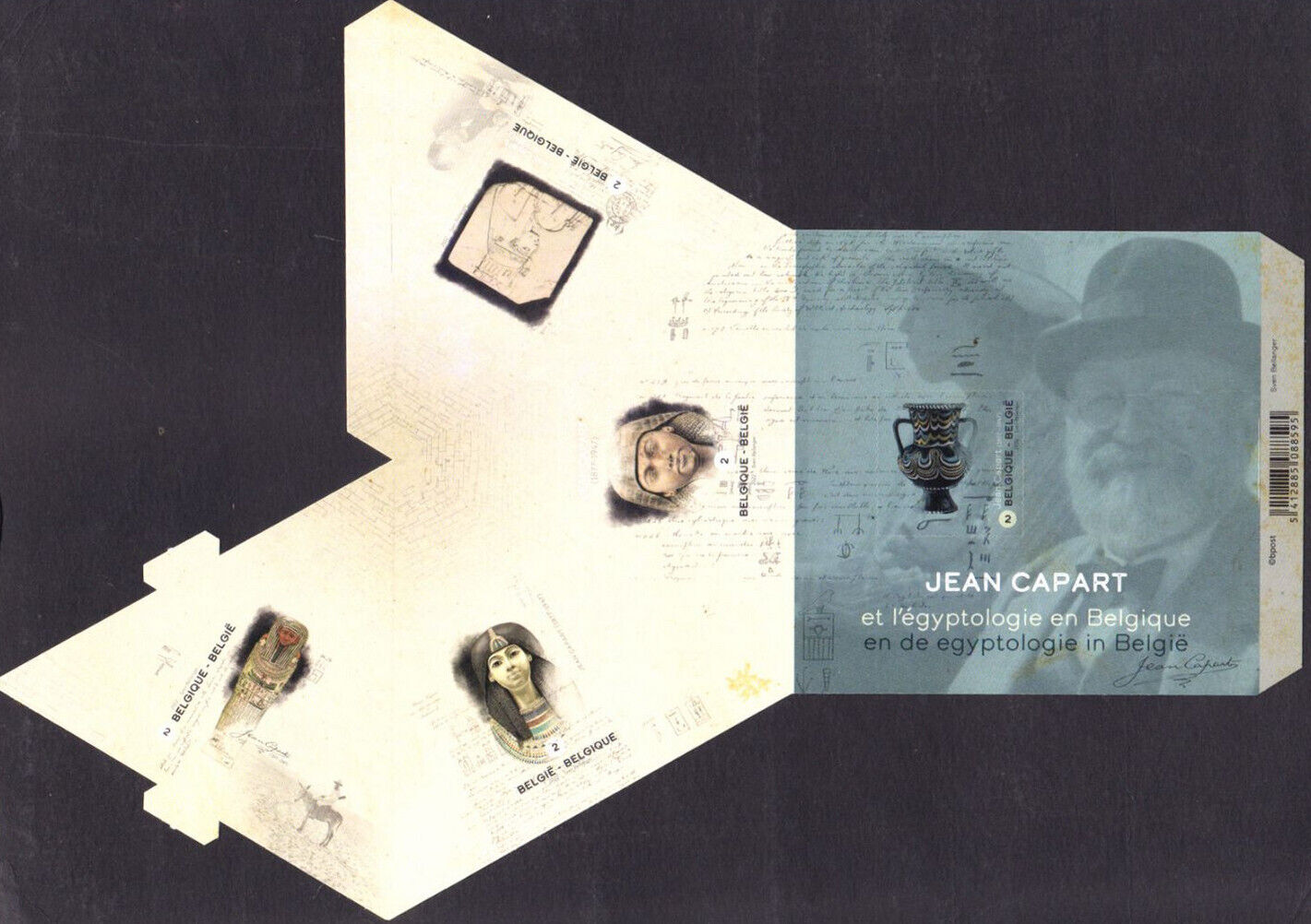 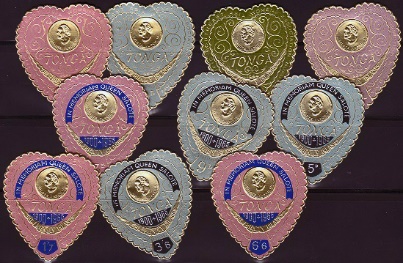 50- Tonga
49- Belgium
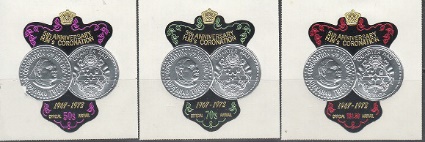 51- Tonga
52- Tonga
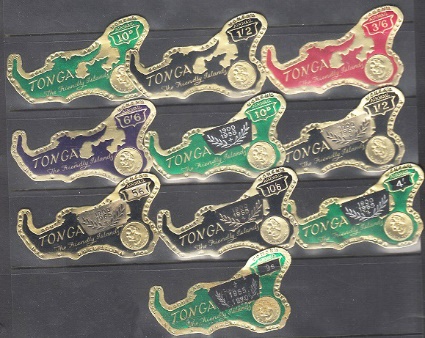 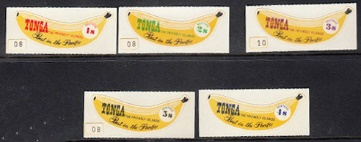 54- Tonga
53- Tonga
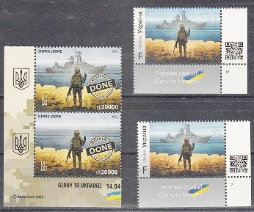 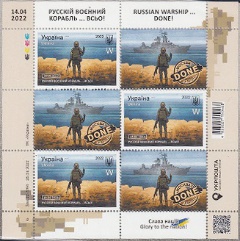 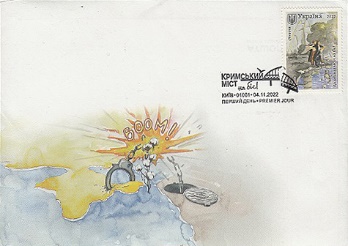 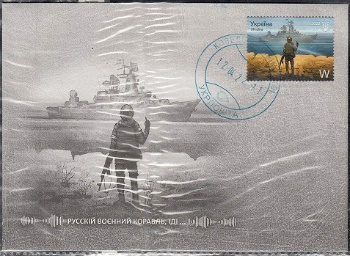 55- Ukraine Issues
Much more to come!
Background by Vecteezy.com